Pracovní skupina k rozpracování programů 2014 - 2020
14. května 2013, 13:00 
Ministerstvo pro místní rozvoj
Program jednání
Úvod

Hodnocení programů – intervenční logika, územní dimenze, hraniční oblasti a ex-ante kondicionality

Další kroky – výkonnostní rámec, harmonogram přípravy metodických dokumentů

Dohoda o partnerství, neformální dialog EK a ČR a příprava na jednání s Evropskou komisí 23. – 24. 5. 2013

Různé
Platformy
Rada pro fondy SSR – nadresortní zastřešující řídicí platforma – bude řešit nastavení synergií mezi fondy SSR
Na pracovní úrovni se zřídí pracovní skupiny podle tematického zaměření – v čele generální sekretáři
Na pracovní úrovni pro zpracování Dohody o partnerství, resp. programů - PS pro přípravu Dohody o partnerství, resp. PS k rozpracování programů 2014-2020
Další dílčí PS k průřezovým tématům
Hodnocení programů
Klíčové činnosti v další fázi přípravy  programového období 2014–2020
Důraz na včasnou připravenost ze strany ČR.
Nutné se soustředit na: 
koncentraci aktivit (EK tlumočí ČR nutnost koncentrace, aby nedošlo k replice stávajícího období), 
promítnutí hlavních posunů v dílčích oblastech do Dohody o partnerství a následně programů,
zajištění synergií mezi tématy, programy a uvnitř programů.
Vizí ČR pro programové období 2014–2020 je přispět k:
zvýšení konkurenceschopnosti naší země a 
zvýšení kvality života našich obyvatel.
Aktuální stav - 1. fáze zpracování přípravy programů
MMR obdrželo návrhy programů spolufinancovaných ze SF/FS (dle UV 867/2012) a aktualizované teorie změny na úrovni SC.
Ze strany MZe a programů cíle Evropské územní spolupráce podána informace o pokroku v přípravě programů.
Proběhlo hodnocení programů ze strany MMR.
Hlavní podklady:
Šablona EK
Metodický pokyn pro přípravu programových dokumentů 2014-2020
Vypořádání připomínek MMR k teoriím změn
Checklisty zpracované MMR pro hodnocení programů
MMR zpracovalo souhrnnou informaci o přípravě programů         
 Hodnocené oblasti: logický rámec, předběžné podmínky, hraniční oblasti a územní dimenze
Teorie změny (TZ)
Duben - ŘO zaslaly aktualizované verze TZ ve vazbě na 1. drafty programů a vypořádání připomínek MMR (výjimka OPZ) . 
Hlavní  zjištění:
Obecně pozitivní posun.
Úprava TZ nebyla promítnuta do návrhu programu (OP PIK). 
Úprava TZ a různé přesuny vedly k narušení logiky SC (OP PIK, OPD, OPPK).
Forma podpory nemůže být vnímána jako aktivita či cíl intervence (využití finančních nástrojů je prostředek, nikoliv SC) (OP PIK).
Finance nemohou být příčinou, ani cílem získání podpory ze SSR, ale pouze nástrojem (prostředkem) k dosažení cílů / změn (OPD, OPPK).
Potřeba konkretizovat výčet podporovaných aktivit (OP VVV).
Názvy některých SC nevyjadřují cíl/změnu (OP PIK, OPD, OPPK).
Velké množství SC v rámci prioritních os a dublování aktivit (IROP).
Problémy s identifikací příčin problémů (OP ŽP) a potřeb (OPTP).
Teorie změny (TZ)
Převedení TZ z formátu *.xlsx do *.docx – sledování režimu změn a předpoklad rozšíření schématu.
26. 4. 2013 zaslaly TZ také ŘO OP Rybářství a PRV.
Další úpravy SC se očekávají v rámci nastavování indikátorové soustavy.
2.5.2013 technické jednání k nastavení indikátorové soustavy
 
 Úkoly pro ŘO
do 30. 6. 2013 ŘO doplní v režimu změn TZ pro každý specifický cíl o návrhy kontextových, výsledkových (dopadových) a výstupových indikátorů – použije číslování dle NČI2014+
ŘO do 30. 6. 2013 pošle návrh indikátorové soustavy v podobě agregační mapy a tabulky – stačí výchozí hodnoty
Předběžné podmínky
Technické jednání se zástupci EK (příklad ESF) 
detailní dotazování EK na způsob naplňování (strategie, zákony, projekty) včetně načasování a návrhu opatření,
nejdříve self-assessment (detailní analýza plnění / neplnění), poté stručné hodnocení v programech,
hodnocení nejen formálního splnění, ale i obsahu strategií apod., 
důraz na vyjádření ke všem kritériím – jen tak je splněná celá PP,
nabídka EK k dalšímu neformálnímu posouzení i u jiných PP,
posouzení již v rámci prvního předložení programů – PP se zásadním dopadem x riziko nezapočetí čerpání. 
PP v Dohodě o partnerství a součást Informace o programech (důraz na rizikové PP).
Aktualizace AP včetně nástrojů (květen / červen).
Předběžné podmínky
Formální a věcné obecné zhodnocení návrhů programů
V některých případech není dodržena šablona EK (text a tabulky).
Nejsou vždy uvedeny jak splněné, tak i částečně splněné a nesplněné PP.
Nejsou uváděny dostatečné odkazy v případě splnění (musí být dostatečná argumentace u splnění, nikoli obecné formulace a odkaz na obecný web).
Není vždy zřejmé, z jakého důvodu je plnění považováno za částečné (nutno se vyjadřovat přesně, včetně uvádění jasně formulovaných opatření a harmonogramu splnění těchto opatření).
Není uváděno plnění u všech kritérií – předběžnou podmínku lze považovat za splněnou, pokud jsou naplněna všechna relevantní kritéria dané předběžné podmínky.
Vhodné uvést kapitolu k předběžným podmínkám uvozujícím textem (postavení programu v konceptu PP, jak je zajišťováno plnění ve vztahu k ostatním ŘO / gestorům, specifika programu vs. PP apod.).
Předběžné podmínky
ŘO je zodpovědný za vyplnění všech relevantních předběžných podmínek včetně návrhů opatření a harmonogramu. 
U předběžných podmínek, které nejsou v gesci daného ŘO, musí ŘO zajistit kompletní vypracování tabulek ve spolupráci s příslušnými gestory předběžných podmínek – daní gestoři musí mít na paměti, že nesplnění předběžné podmínky může mít dopad i na jiné OP (zejména IROP, OP PPR a částečně i další OP).
Otázka obecných předběžných podmínek (třetí tabulka) ve vztahu k programům (a DoP) je řešena v dialogu s EK.
V další fázi budou ŘO gestorovat dílčí kritéria i u obecných PP (bude zpřesněno).
Předběžné podmínky
Naplňování předběžných podmínek v obecných číslech







Aktuální stav naplňování – zhodnocení programů ze strany MMR
Předběžné podmínky
Problematická místa u jednotlivých programů (příklady)

OP PIK
U PP 4.3. - řízení č. 2012/2154 pro nesplnění povinností spojených NAP OZE a řízení 2011/0057 pro neprovedení směrnice č. 2009/28/ES; podmínku tedy nelze považovat za splněnou.
U PP 3.1 „Opatření zaměřená na snížení nákladů …“ jako i „Opatření ke zkrácení doby potřebné k získání licencí …“ - pro splnění PP je třeba vzít v potaz novelu zák. o soudních poplatcích č. 218/2011 Sb.
U PP 4.1. Řízení č. 2012/0335 pro pozdní provedení transpozice směrnice č. 2010/31/EU stále trvá. Také zahájeno nové řízení č. 2013/4007 pro nesprávnou transpozici čl. 13 směrnice 2006/32/ES.
Nutná spolupráce s MS (ve vazbě na gesční vymezení), RKVIS (ve vazbě na věcné zajištění).
Předběžné podmínky
OP Z
Absence PP „10.3. Zdraví …“ v gesci MZd, ale součástí OP Z.
Nevyjasněná gesce u PP 8.2 „Samostatná výdělečná činnost, podnikání a zakládání firem“ (existence strategického rámce politiky podpory začínajících podniků přispívající k začlenění).
Absence nově navržené PP „8.6. Sustainable integration into the labour market of young people aged 15-24 not in employment, education or training“ (případné uvedení pozice MPSV).
Riziko nesplnění některých PP s ohledem na časování (např. Koncepce dokončení reformy veřejné správy, služební zákon, Koncepce romské integrace).
IROP
Většina PP bude přebírána od jednotlivých gestorů PP.
Absence některých relevantních PP (10.1. Chudoba a aktivní začleňování; 9.1. Předčasné ukončování školní docházky; 8.2. Samostatná výdělečná činnost, podnikání a zakládání firem“).
Vazba na regionálně zaměřené PP.
Předběžné podmínky
OP D
Absence doplněné tabulky k částečně splněným a nesplněným tematickým PP včetně návrhu opatření a harmonogramu.
Rizika plnění ve vazbě na řízení ve věci 1. železničního balíčku.
Vazba na připomínky k Draftu guidance – dosud bez reakce ze strany EK.
OP ŽP
Souhrnné zhodnocení nebylo zpracováno, posouzení nebylo proveditelné.
Proběhlo bilaterální jednání – doplnění MŽP poskytne.
OP PPR
Nebylo formálně postupováno podle šablony.
Specifický OP (regionální), gesčně odpovídá za tvorbu svých strategií – většina PP však bude přebírána od jednotlivých gestorů PP.
Proběhlo bilaterální jednání – úpravu MHMP poskytne.
Předběžné podmínky
OP VVV
PP 1.1 – příprava Smart specialization – vazba na krajské dokumenty.
PP 1.2 – splnění souvisí i s přijetím NP VaVaI (povinnost připravovat dlouhodobý výhled rozpočtu na VaVaI na 7 let), probíhá aktualizace.
PP 9.1. - splnění i prostřednictvím Strategie vzdělávání 2020 (nebyla dosud přijata).
PP 9.2. - existence i podoba Dlouhodobého záměru podmíněna existencí a novelizací zákona o vysokých školách (novela nebyla předložena). Nebyl předložen zákon o finanční pomoci studentům (odkaz na kap. 2.4. Dlouhodobého záměru, který indikuje přípravu zákona).
PP 9.3. - Strategie vzdělávání 2020 nebyla doposud přijata, nebyla připravena a přijata aktualizace Strategie celoživotního učení. 
Proběhlo bilaterální jednání – úpravu MŠMT poskytne.
Předběžné podmínky
Významná rizika ve vztahu k předběžným podmínkám – strategie
Rizikovost – načasování schválení strategických dokumentů a reflexe věcných požadavků na obsah a zaměření strategií.
Některé dokumenty jsou již schválené, některé jsou v přípravě a jsou před schválením a u některých příprava započala či započne –riziko, že nebudou včas připraveny – nutné urychlit přípravu těchto dokumentů a reflektovat dané podmínky.
Jde zejména o dokumenty pro oblast inteligentní specializace, veřejné správy a eGovernmentu, odpadového hospodářství, posuzování rizik, vzdělávání a celoživotního učení, snižování chudoby, začleňování Romské populace, zdraví a další.
Předběžné podmínky
Významná rizika ve vztahu k předběžným podmínkám – legislativa
Neúčinnost zákona o státní službě a s tím související ohrožení dalších aktů upravujících reformu veřejné správy.
Neprovedení včasné reformy vysokého školství a nepřijetí zákonů s touto reformou souvisejících.
Neprovedení reformy výzkumu a vývoje.
Neprovedení reformy služeb zaměstnanosti.
Neschválení zákona o odpadovém hospodářství a s tím související aktualizace Plánu odpadového hospodářství.
Nenastavení odpovídajících podmínek provozních smluv a nedostatečná regulace vodohospodářského trhu.
Nezřízení nezávislé vodohospodářské regulační instituce.
Nezkrácení lhůty k založení podniku, nesnížení nákladů/poplatků k založení podniku, ve vazbě na zvýšení soudních poplatků při zakládání podniků.
Předběžné podmínky
Řízení zahájená proti ČR (předběžný screening MMR)
řízení pro neprovedení směrnice 2010/31/EU o energetické náročnosti budov,
řízení pro nesprávnou transpozici směrnice 2006/32/ES o energetické účinnosti a s tím probíhající řízení,
řízení pro neprovedení směrnice 2009/28/ES ve věci neprovedení zákona o podporovaných zdrojích energie,
řízení pro neakceptaci Národního akčního plánu pro energii z obnovitelných zdrojů, 
řízení pro nesprávnou transpozici směrnice 2011/92/EU ve věcí EIA,
řízení pro neprovedení směrnice 1. Železničního balíčku,
řízení pro neprovedení směrnice 91/271/EHS o čištění městských odpadních vod.
Předběžné podmínky
Procesní otázky
Řada otázek zůstává nevyjasněna ve vztahu k zaměření a výkladu předběžných podmínek – řeší se v dialogu s EK.
Kompromisní text Rady EU vypustil některé z PP, proto zatím nebudou součástí návrhu programu (nicméně je důležité s nimi nadále pracovat – EK se k těmto vyřazeným PP může vrátit). 
Další postup bude nutné slaďovat s Akčním plánem PP a Draftem guidance EK.

Úkoly pro ŘO
vypořádat check-listy v části PP,
vyjádření k řízení proti ČR (na základě screeningu, rizikové AP),
na základě dohody s ŘO případně svolat bilaterální schůzky.
Mechanismy koordinace
Většina programů  neuvádí mechanismy koordinace ani návrh na řešení hraničních oblastí – a to jak ve vztahu k nástrojům EU, tak ani mezi programy (fondy) navzájem.
V návrzích programů byla při hodnocení identifikována řada překryvů a možných synergických vazeb – zatím v programech  neuveden ani nerozpracován mechanismus provázání a implementace.
Překryvy by měly být dořešeny před dopracováním programů,  v programech bude nutné zabudovat provazby a synergie.
Mechanismy koordinace
Seznam identifikovaných hraničních oblastí v návrzích OP (duben 2013)
Mechanismy koordinace
Seznam identifikovaných hraničních oblastí v návrzích OP (duben 2013)
Mechanismy koordinace
Seznam identifikovaných hraničních oblastí v návrzích OP (duben 2013)
Mechanismy koordinace
Seznam identifikovaných hraničních oblastí v návrzích OP (duben 2013)
Mechanismy koordinace
Seznam identifikovaných hraničních oblastí v návrzích OP (duben 2013)
Mechanismy koordinace
Karta hraničních oblastí
ŘO (a další subjekty) mají tuto šablonu k dispozici (součást AP) – nutné uvést všechny atributy k překryvům a synergiím (podle zadání).
Dosud k dispozici Karty OP PIK a IROP.
Karta slouží pro rozpracování (nastavení) hraničních oblastí nikoli pro zakomponování do programů – forma v programech bude nadále diskutována (technická a textová formulace; umístění – samostatná kapitola, u jednotlivých intervencí; apod.).

Úkoly pro ŘO a další partnery
Vyplnit Kartu hraničních oblastí a poslat MMR (spolu se zápisy z jednání, ze kterých vyplynuly (ne)dohody nad HO).
Zpracovat výčet synergických intervencí včetně odůvodnění - proč, v jakém rozsahu a v kombinaci s jakými faktory (i faktory implementační) jsou intervence synergické a jaký bude přínos realizace těchto synergií.
Územní dimenze a její východiska
Hlavní východisko – determinace typů území, jež umožní v daném území koncentrovat odpovídající podíl finančních prostředků s ohledem na:

obdobné znaky, jež vykazují některé typy území ČR a řešení jejich potřeb,
naplnění cílů EU 2020 a možnosti čerpání prostředků z fondů SSR,
zaměření budoucích programů – cíle, priority, řídicí orgány, příjemci atp.,
prosazení strategického plánování a realizaci regionální politiky ČR,
řešení funkčních vazeb v území – jádro včetně jeho zázemí,
možnosti uplatnění integrovaných nástrojů,
zahrnutí aktérů odpovídajícím způsobem do systému ÚD – tvorba, příprava, realizace, monitoring.
Územní dimenze
Možné způsoby vymezení územní dimenze v rámci struktury programů Definováním konkrétní osy/priority Unie, specifického cíle či podporovaného opatření, ve kterých bude aplikován plně územní přístup – tj. realizace veškerých intervencí/akcí ve vybraných typech území (dle typologie SRR).
Např. priorita OP VVV rozvoj vysokých škol – pouze v rozvojových územích (lokace vysokých škol v jiném typu území není).
Definováním konkrétní osy/priority Unie, specifického cíle či opatření, ve kterých bude aplikován územní přístup částečně – tj. realizace intervencí/akcí ve vybraných typech území (podle typologie SRR, nebo jiným specifickým územním vymezením – např. CHKO, sociálně vyloučená lokalita apod.) určitým dopředu stanoveným procentním podílem na celkové alokaci pro příslušnou osu/prioritu/opatření. 
Např.  priorita OPZ podpora sociálního začleňování – z 80 % v sociálně vyloučených lokalitách, ve 20 % v ostatních územích (kde je také potřeba takových řešení).
Územní dimenze
Stanovením příspěvku k integrovanému přístupu (jako součásti územní dimenze) - stanovení podílu finančních prostředků programu/prioritní osy/ priority Unie, jež budou prostřednictvím specifických výzev zaměřeny na projekty naplňující integrované strategie.

Např. priorita OPD infrastruktura drážních systémů městské a příměstské dopravy – aktivity budou realizovány z podstaty věci pouze v rozvojových územích a ze 70 % realizovány prostřednictvím projektů z integrovaných strategií – především ITI případně IPRÚ. Ve zbývajících 30 % bude podpora realizována prostřednictvím individuálních projektů (bez vazeb na integrované strategie).
Územní dimenze
Modifikací hodnotících či kvalitativních kritérií – např. stanovením specifických kvalitativních kritérií pro výběr projektů, případně další specifikace požadavků pro podmínky a postavení např. regionálních aktérů.
Např. priorita OPŽP snížení celkové expozice obyvatelstva, ekosystemů a vegetace nadlimitními koncentracemi znečišťujících látek – podpora projektů z území, kde koncentrace opakovaně a několikanásobně překračují povolené emisní hladiny (Ostravsko, Ústecko, Praha…příp. další).

Zastoupením regionálních aktérů mezi hlavní cílové skupiny nebo mezi příjemce podpory – možnosti zastoupení (např. v monitorovacím výboru, v modelu řízení, v němž ÚSC plní roli zprostředkujícího subjektu), částečné zastoupení (v paritě odpovídající podílu potenciálních uživatelů zdrojů programu nebo povaze a intenzitě územních dopadů realizace akcí).
Ukázka územní dimenze prioritní osy I. OPPIK
Návrh je uveden na základě jednání na pracovní úrovni mezi MPO a MMR – bude se nadále zpřesňovat
Nejedná se o konečný návrh, ale pracovní podklad jako ukázku pro ostatní ŘO
Další postup
Další kroky - výkonnostní rámec, harmonogram přípravy metodických dokumentů
Výkonnostní rámec
16. 4. 2013 prezentace draftu metodického doporučení k přezkumu výkonnostního rámce a rezervě v 2014–2020.
Legislativní základ: čl. 18 – 20 návrhu obecného nařízení a příloha II. 
7 % ze zdrojů ESIF, s výjimkou cíle EÚS a Iniciativy pro podporu zaměstnanosti mladých lidí.
Pro každou PO / prioritu Unie – milníky (ověření 2019) a cíle (2023).
Výkonností rámec – různé typy indikátorů (finanční, výstupové, výsledkové a klíčové kroky implementace).
Realistické, dosažitelné, relevantní ve vztahu k prioritní ose / prioritě Unie, transparentní s objektivně hodnotitelnými cíli a zdrojovými daty, ověřitelné …
Výkonnostní rámec
Finanční indikátory 
Měl by být 1
k celkové částce způsobilých výdajů v SŽoP,
EZFRV – k výdajům proplaceným příjemcům na dokončené operace, u nichž byla předložena závěrečná žádost o platbu. 
Výstupové indikátory 
Jsou vybírány z indikátorů programu.
Musí věcně pokrývat operace v rozsahu 75 % přidělené alokace na PO / prioritu Unie.
Výsledkové indikátory 
Soulad s TC.
Nejsou doporučeny u EFRR, FS a ENRF. V případě EZFRV nebudou použity vůbec. Mohou být použity u ESF.
Klíčové kroky implementace 
Jedná se o důležité fáze implementace, které budou dosaženy. Lze použít pouze pro přezkum v roce 2019.
Výkonnostní rámec
Přezkum v roce 2019 
Pro splnění výkonnostního rámce musí být všechny milníky naplněny na 100 a více %, max. může dosáhnout jeden indikátor (neplatí pro kroky implementace) na úrovni dané prioritní osy / priority Unie 95 % stanoveného milníku. 
Pozastavení plateb
Významné neplnění milníků (vztahuje se pouze k finančním, výstupovým indikátorům a klíčovým krokům implementace), tzn. 2 a více indikátorů na úrovni priority nedosahují 75 % hodnoty milníků, a dále pokud EK již dříve upozornila ČS na identifikované nedostatky a ČS nepřijal odpovídající nápravná opatření.

Přezkum v roce 2023
Finanční korekce – prostřednictvím paušální sazby.
HMG přípravy metodických dokumentů
Dohoda o partnerství, neformální dialog EK a ČR a příprava na jednání s Evropskou komisí 23. – 24. 5. 2013
Příprava Dohody o partnerství 
2014–2020
Koncept Dohody o partnerství
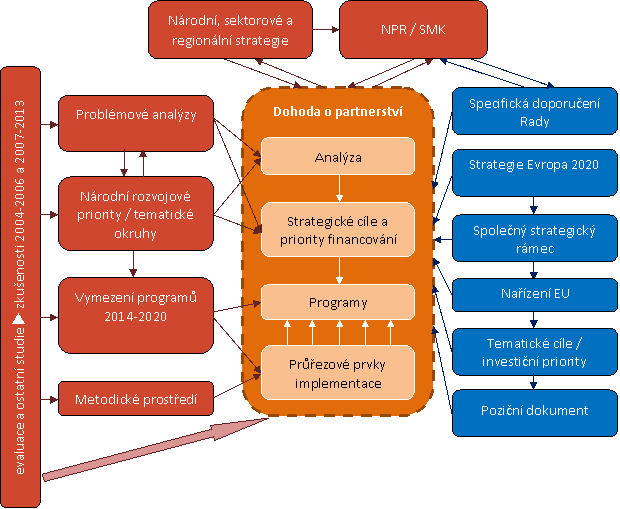 Postup prací na DoP
Analytická část
Na základě doporučení EK upravena na „problémové oblasti“ – vycházejí z národních rozvojových priorit (NRP):
Konkurenceschopnost ekonomiky,
Infrastruktura,
Kvalita a efektivita veřejné správy,
Sociální začleňování, boj s chudobou a systém péče o zdraví,
Životní prostředí.
Původní NRP Integrovaný rozvoj území chápán jako horizontální – témata, která je potřeba řešit ve vazbě na území.
Nutno respektovat vazby a vztahy dle šablony Dohody (26.2.)
specifická doporučení Rady, vztah k EU 2020 – cíle, vztah k NPR, SMK,  SSR (Příloha 1), zkušenosti z období 2007–2013, vztah k jiným národním, regionálním a makro-regionálním strategiím.
Postup prací DoP
Další části
Vyplněno dle aktuálního stavu vyjednávání a rozpracování pokynů ze strany EK a stavu národní přípravy (programy).
Vstupy (verifikace) od ŘO či dalších partnerů:
MF – adicionalita,
resorty – vztah ke komunitárním programům, k EIB apod.
Ex-ante hodnocení (DoP i programů) – informace o postupu.
Zvolené tematické cíle.
Naplňování principu partnerství – popis dosavadního stavu.
Horizontální priority – stručná informace, další z programů
vstupy z resortů (MPSV, MŠMT, MŽP).
Pravidla řízení a koordinace 
Dohody o partnerství
Pravidla řízení a koordinace DoP
Východiska
Zkušenosti z programového období 2007–2013.
Evaluace v oblasti efektivity systému řízení a implementace fondů EU.
Požadavky pro programové období 2014–2020 
Větší zaměření na dosahování výsledků.
Silnější orientace na plnění stanovených cílů (cílových hodnot indikátorů).
Základní oblasti:
Řízení výsledků
Finanční řízení
Procesní řízení
Řízení lidských zdrojů
Využití podpůrných nástrojů
Pravidla řízení a koordinace DoP
Cíl: Zajistit institucionální a procesní řízení za účelem naplnění cílů Dohody o partnerství.
Stanoví základní principy, závazky, odpovědnosti a způsob řízení a koordinace implementace Dohody o partnerství.
Subjekty zapojené do procesu řízení a koordinace Dohody o partnerství:
Národní orgán pro koordinaci a řízení Dohody o partnerství,
Úřad vlády,
Platební a certifikační orgán,
Auditní orgán,
Platební agentura,
Ministerstvo zemědělství pro programy EZFRV a ENRF,
řídicí orgány (MPO, MŠMT, MPSV, MD, MŽP, MMR, MHMP) a jejich prostřednictvím ostatní subjekty implementační struktury jednotlivých programů,
Rada pro fondy SSR.
Oblasti řízení a koordinace DoP
Nastavení jednotného metodického prostředí
Naplňování cílů a milníků DoP a hodnocení výkonnostního rámce
Naplňování synergií na úrovni DoP
Předběžné podmínky
Územní dimenze
Monitoring a vyhodnocování rizik
Finanční nástroje
Zajištění informovanosti o ESI fondech
Jednotný monitorovací systém
a další
Neformální dialog s EK
Neformální dialog mezi EK a ČR
Zahájen v únoru 2013 a bude pokračovat do doby schválení evropské legislativy
Harmonogram vyjednávání:
Zahajovací jednání: 8. 2., Brusel
Aktualizace harmonogramu a dohoda na pracovní metodě neformálního dialogu
Reakce ČR na Poziční dokument EK, hlavní témata neformálního dialogu, prezentace národní přípravy pro programové období 2014–2020 
1. jednání: 20. 3., Praha
Návrh analytické části Dohody o partnerství (DoP), územní dimenze
2. jednání: 16. 4., Brusel
Návrh DoP a územní dimenze
Stav přípravy programů a předběžné podmínky
3. jednání: 30. 4., Praha
Návrh DoP a technické jednání k předběžným podmínkám v oblasti ESF
4. jednání: 23. a 24. 5., Praha
Návrhy programů 2014–2020
5. jednání: v týdnu 17.–21. 6. (bude upřesněno), Brusel
Efektivní implementace
6. jednání: 27. nebo 28. 6.
Finanční otázky + horizontální principy
2. jednání s EK
Datum: 16. 4. 2013
Místo jednání: Brusel
Témata jednání
Návrh Dohody o Partnerství a územní dimenze
Stav přípravy programů a předběžné podmínky
Hlavní závěry:
EK pozitivně vnímá přepracovanou analytickou část DoP a identifikaci potřeb v oblasti rozvoje venkova a rybářství. 
V rámci analytické části DoP EK požaduje identifikovat, jak budou jednotlivé fondy kombinovány pro dosažení stanovených cílů a intervencí u jednotlivých problémových oblastí.
Dopracovat pojetí nastavení územní dimenze v programech a zapojení integrovaných přístupů (v rámci jakých fondů, jakých programů).
3. jednání s EK
Datum: 30. 4. 2013
Místo jednání: Praha
Témata jednání
Návrh Dohody o partnerství
Předběžné podmínky pro ESF část
Hlavní závěry:
EK pozitivně vnímá debatu ohledně DoP jako celku.
EK vítá dialog ke konkrétním předběžným podmínkám v oblasti ESF, nabídla ČR takto postupovat v neformálním předběžném zhodnocení i nadále. 
ČR připraví stručnější verzi DoP s větším zaměřením na specifika ČR. 
Příspěvek jednotlivých fondů a vazby mezi nimi budou vysvětleny v rámci zvláštní kapitoly DoP.
Příprava na jednání s EK – 23. – 24. května
4rd MEETING OF THE INFORMAL DIALOGUE (ID) WITH CZ
May 23 and 24, 2013, Prague
Informal Dialogue with the European Commission
May 23 and 24, 2013, Prague
54
Agenda

1) Progress of works on Partnership Agreement

2) State of play of programmes

3) Programmes for 2014–2020 

4) Draft Agenda of the 5th meeting of the informal dialogue
Agenda of the meeting on Programmes
1st day 
13,00 – 18,00 - Afternoon: Programmes (I) 
13,00 – 14,00 - Progress on drafting the PA
14,00 – 15,00 - Rural Development Programme
15,00 – 16,00 - OP Fisheries
16,00 – 17,00 - OP Transport
17,00 – 18,00 - OP Environment 
  
2nd day 
8,30 – 11,30 - Morning: Programmes (II) 
8,30 – 9,30 - OP Enterprises and Innovations for Competitiveness 
9,30 – 10,30 - Integrated Regional Operational Programme 
10,30 – 11,30 - OP Technical Assistance 

11,30 – 12,00 - Lunch 
  
12,00 – 15,30 - Afternoon: Programmes (III) 
12,00 – 13,00 - OP Prague – the Growth Pole of the Czech Republic 
13,00 – 14,00 - OP Research, Development and Education
14,00 – 15,00 - OP Employment 
15,00 – 15,30 - Conclusions
Informal Dialogue with the European Commission
May 23 and 24, 2013, Prague
56
OP Enterprises and Innovations 
for Competitiveness
Informal Dialogue with the European Commission
May 23 and 24, 2013, Prague
57
Goal and content of the programme
Informal Dialogue with the European Commission
May 23 and 24, 2013, Prague
58
Programme specific intervention logic
Informal Dialogue with the European Commission
May 23 and 24, 2013, Prague
59
Shifts in programme based on experience 2007–2013
Informal Dialogue with the European Commission
May 23 and 24, 2013, Prague
60
Priority axes
Informal Dialogue with the European Commission
May 23 and 24, 2013, Prague
61
Ex-ante conditionalities
Různé
[Speaker Notes: sdílení informací a návrhů mezi programy/ŘO
ex-ante evaluátoři]
Děkujeme za pozornost.
www.mmr.cz
www.strukturalni-fondy.cz